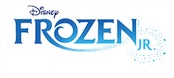 Spring Musical Parent Meeting
Thank you for coming!
We are thrilled to begin this exciting journey with you and your children!

Your child earned their spot in the performance. We have so much talent at Riverdale.
[Speaker Notes: So many students tried out and Ms. Christina cast approximately 56. So, please make this a high priority on your list, because many students, with tremendous talent, did not make the cast.
When you and your child decided to be a part of this year’s performance, you not only obligated to perform, but also obligate yourself to the many other cast and crew members involved in the total production. 


*probation – grades conduct attendance]
Rehearsals
Tentative Rehearsal Schedule
Any changes to this schedule will be posted on our webpage and also sent out using “Remind”. It will come directly to your phone in a text message. 

What to bring:
Bag with script, pencil to every rehearsal
Light snack, water 
Any homework your child has that night
[Speaker Notes: It will only allow us to type so many characters per message, so there may be multiple[le messages concerning the same topic.

Every theatre production is a total team effort from hammering the first nail to opening night.  
There are NO unimportant jobs as the smallest detail left undone can cause the demise of the most exceptional projects.  
Every cast and crewmember is dependent on one another to complete their jobs and attendance for all rehearsals and workdays that you are called for, are mandatory. 

*sigup genius for parent helpers at reharsals 1 every and then add if needed. Responsible to help the homework corner, field questions or help as needed.]
More about Practices
Not every child will be required to attend every practice. 
The closer we get to the show, the more students will need to be at practices. The weeks leading up to the play may require your child to be at each practice.
[Speaker Notes: Ms. Christina has looked at all of your listed conflicts. She has planned her practices around those conflicts, so please respect the other members of the cast and be at your child’s scheduled practice. When your child misses a practice, it affects the entire blocking of that scene. The other cast members must allow for an empty space when practicing and that is very difficult to do. If your child is sick, please email me and let me know. If your child missing school, due to illness, they cannot come to practice that day.
We try not to schedule practices on a Friday before a break, but Spring Break may be an exception since the show is the end of March. 
I will emphasize that tech week is an all call. We will be adding lights, sound and costumes during tech week. Attendance is mandatory for all tech days.]
Tentative Schedule:
Tuesday & Thursday 6:00 pm-8:30 pm 
Friday 4:00 pm-6:30 pm        
Saturday 9:00 am-12:00 pm
(Check back each week on the rehearsal schedule for a list of which groups are practicing with nights, as this will be updated each weekend for the up-coming week.) TECH WEEK begins MARCH 23rd- APRIL 1st(There will be practice every night during tech week.
Drop off /pick up
Drop off and pick up will be at GYM B - old gym behind the school. 
Students will arrive and be dismissed from the side door facing the back parking lot.

Car line formation for dismissal from rehearsal. Please place a name placard on the dashboard to help with dismissal.

Please try to have your child at rehearsal 5 minutes before rehearsal begins so they can get settled and we can start on time.
[Speaker Notes: Please be on time and in line at the dismissal time.


If rehearsal is running late, we will send a remind so that you are not sitting in the line.]
teamwork
Parental Suggestions and Concerns Protocol
Melanie Moss  
Stacy Stevens 
Karen Barbieri  
Laura Beth Knight
Kate Chambers
Parent Liason
[Speaker Notes: Parent volunteer liason]
Financial Obligations
Each cast member is required to pay the $100 tuition fee. (families with more than one child in the cast will pay $100 for one child and then $60 for additional children)  

MYSCHOOLBUCKS
[Speaker Notes: Stacy]
Playbill Ads & Shout-Outs
Find form and guidelines on the Raider Theater Webpage
[Speaker Notes: *not required but available
*ads can be personal ads for their cast member or ads for businesses/sponsors in the area

*Do we need to extend the deadline for ads?  Do we have someone in charge of putting the play book together?]
Website
http://raidertheaterresgmsd.weebly.com
[Speaker Notes: Chamber]
Communication
We will communicate with you primarily through our website and the Remind Communication text. 
http://raidertheaterresgmsd.weebly.com

Please check it often!
Committees
We can’t do it without you! 

This is a HUGE undertaking, and without parents, this is impossible!
[Speaker Notes: Laura Knight 
Barbieri
Stacy]
Director’s Notes
Synopsis
Rehearsal Schedule
Performance Dates – April 2nd-4th
Breakdown down Sunday, April 5th
(all families needed for breakdown)
Expectations
From Our Director
GOOD ATTITUDES!   NO COMPLAINING!!!
Always bring a pencil and a highlighter
Be prepared for rehearsals - look at the calendar beforehand and then look over their script. http://raidertheaterresgmsd.weebly.com/play-calendar.html
Practice in between rehearsals! Work on your lines and go over the music and/ or blocking we have learned in rehearsals.
Questions???